THE COLOMBIAN EXPERIENCE ABOUT THE IMPLEMENTATION OF QUALITY PROCESSES ON THE STATISTICAL DIRECTORY OF ENTERPRISES (SBR)
National statistics  Administrative Department 
©DANE 2013
Content
The Statistic Directory of Enterprises

Quality Improvement of the information coming from the administrative records (registers) Information Preparation and Processing

Toward a qualified Statistic Business Register

The Proposal of quality indicators
Statistical Directory of Enterprises SBR
Historical background
DANE began to institutionalize the
research on the industry in Colombia.
DANE created a SBR based on the National Multi- sector Economic
Census data .
DANE began to institutionalize economic
research on services in 
Colombia
DANE created a branch which began to
maintain and update the SBR
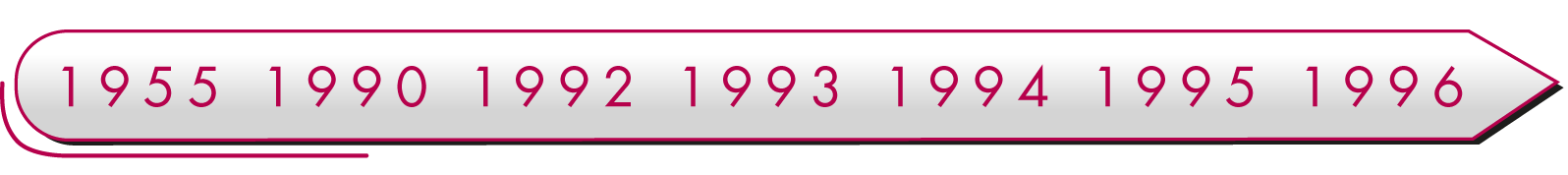 The Congress enacted the law 79 of 1993 according to which all natural and legal persons are obliged to provide the information required by DANE
DANE performed a national 
multi sectoral
economic census.
DANE began to institutionalize economic
research about commerce in Colombia.
Statistical Directory of Enterprises SBR
Historical background
DANE entered into an agreement with CONFECAMARAS to have access to data relevant  to the updating process.
The Ministry of Trade, Industry and
Tourism agreed to finance the updating of data about the service sector in SBR.
DANE recognized the importance of 
administrative registers to
generate and update basic information.
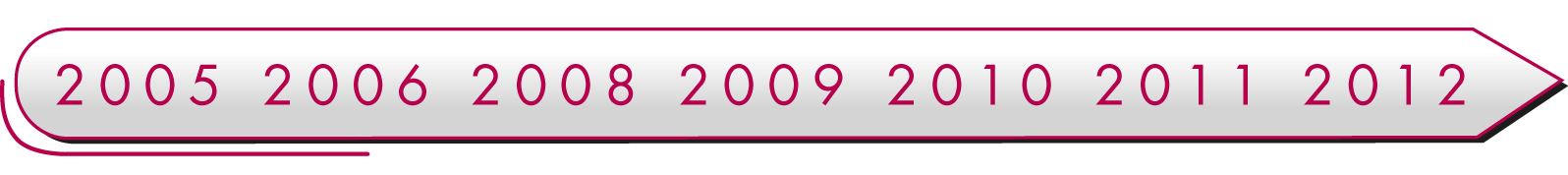 Dane has begun  to include information about which export or import goods businesses into the updating process since earlier this year. 
We developed  the Directory Information System
Comunidad Andina (CAN) approved
Decision 698 in which all member countries
agree to create, maintain and update 
a statistical business register
DANE did a
 nationwide population and dwelling census
DANE updated SBR with the data from the Ministry of Health and Social Protection.
DIRECTORY FEATURES STATISTICAL INFORMATION SYSTEM
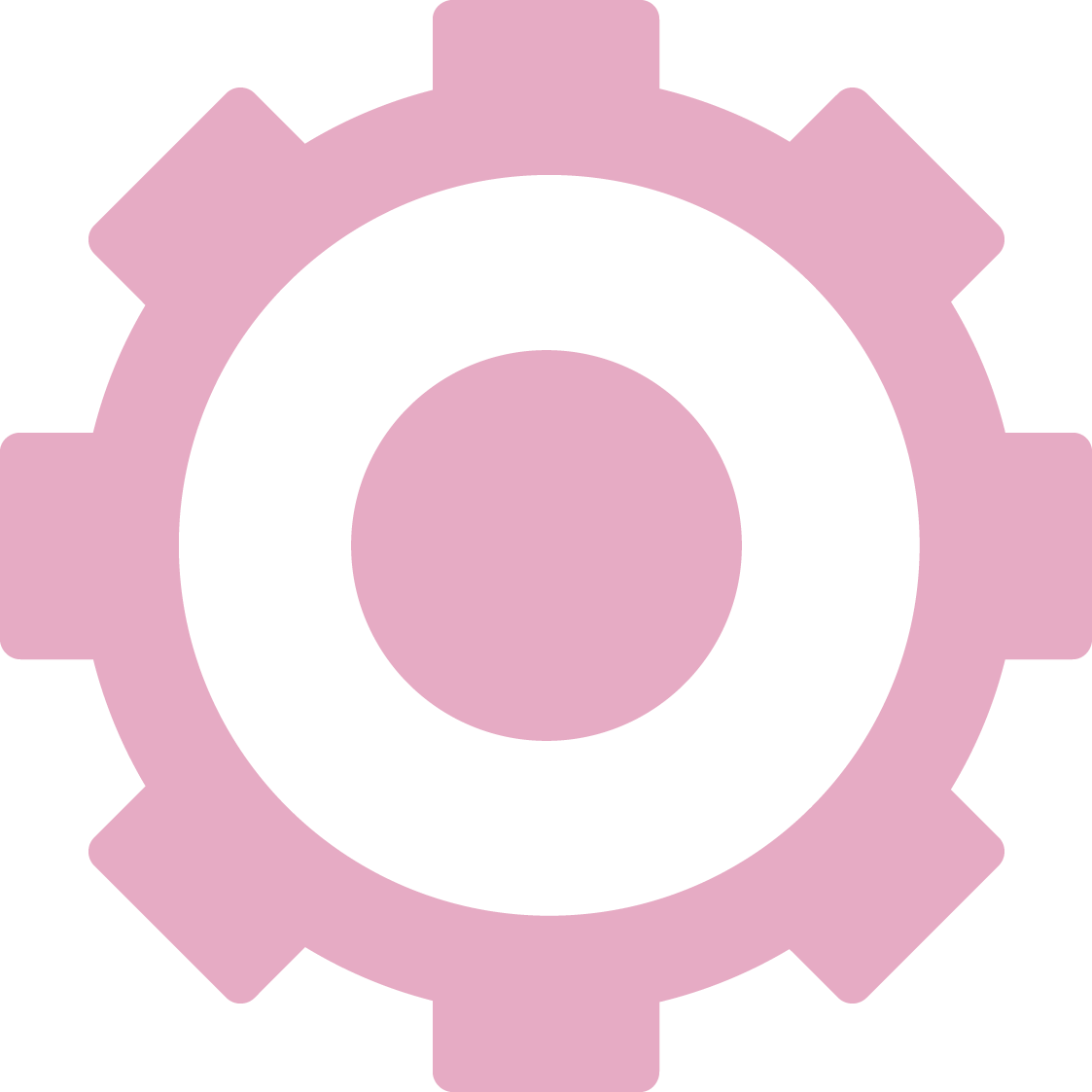 Improved processing times and response
Generate the directory at a time determined by the user, through its process history.
The information quality improves.
Direct connectivity between SBR and research DANE.
Notifies internal and external users results SBR update
Register the processes performed in the SBR
SID
Stores history of Closed Directories
Increase information security.
Generates output tables with the results of the upgrade process
Saves Administrative metadata records and their changes over time.
Statistical Directory of Enterprises SBR
Supplier Management
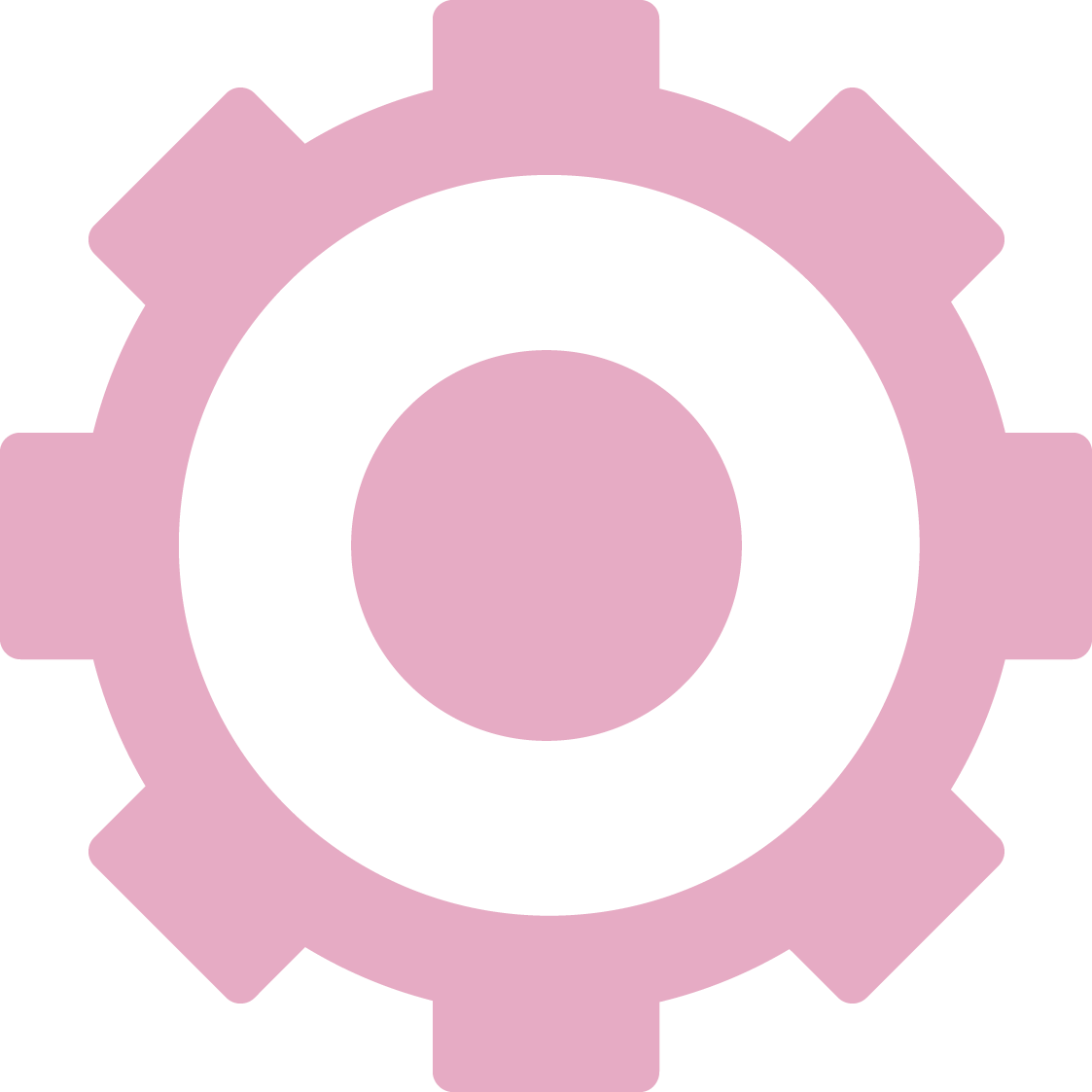 Information Preparation
Information Processing
SID
Modules
Updating Operations
Quality Analysis
Information Exploitation
Management and configuration
Management indicators
Historic ones
Statistical Directory of Enterprises SBR
Generalities
SBR
Base Information
External Suppliers
SID
Confecámaras
Superintendencies
Ministries
Catastral Register
Information for updating
Internal Suppliers
Economic Surveys
National Accounts
DANE Operations
Statistical Directory of Enterprises SBR
Generalities
Enterprise
 Legal Unit 
Local Unit (Establishment)
Statistic Units
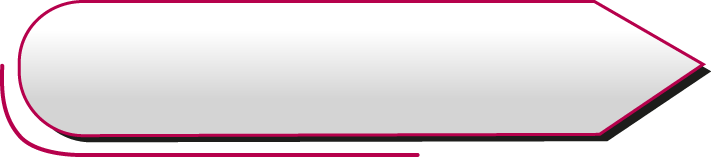 Identifier
 Location
 Stratification
 Management
Principal Variables
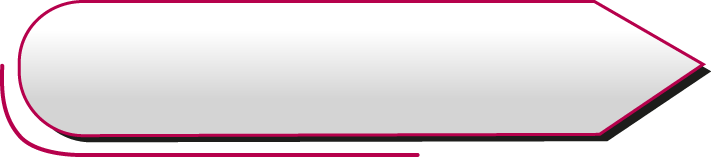 Quality Improvement of the information coming from the administrative records (registers)
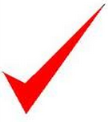 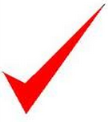 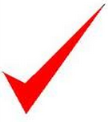 Quality Improvement of the information coming from the administrative records (registers)
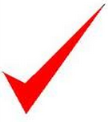 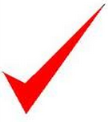 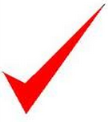 3. Quality Improvement of the information coming from the administrative records (registers)
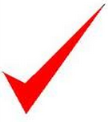 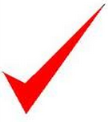 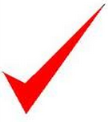 Quality Improvement of the information coming from the administrative records (registers)
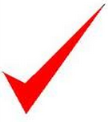 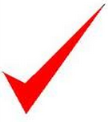 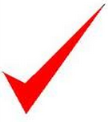 Quality Improvement of the information coming from the administrative records (registers)
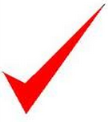 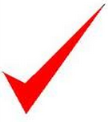 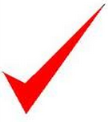 Quality Improvement of the information coming from the administrative records (registers)
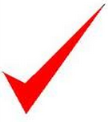 Quality Improvement of the information coming from the administrative records (registers)
Quality Improvement of the information coming from the administrative records (registers)
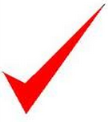 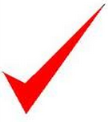 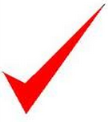 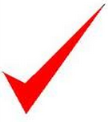 Quality Improvement of the information coming from the administrative records (registers)
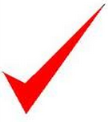 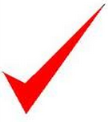 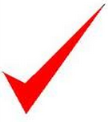 Quality Improvement of the information coming from the administrative records (registers)
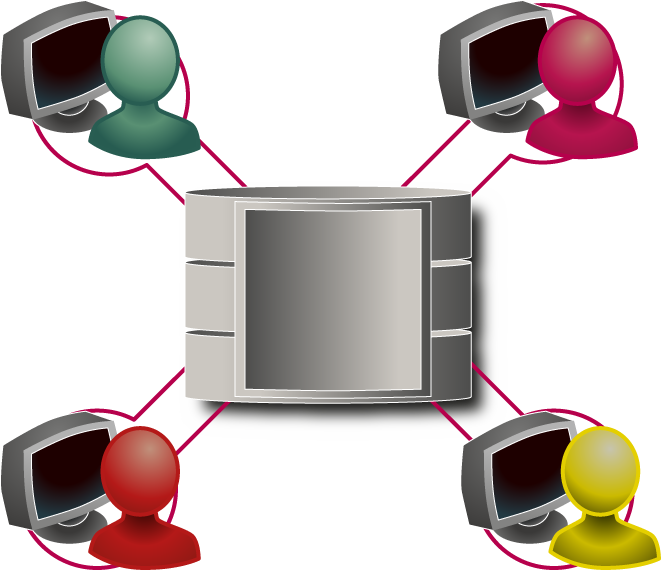 ENTITIES
NATIONAL ACCOUNTS
CENTRAL                      DIRECTORY
Internal Group / other users
RESEARCHES
Toward a qualified 
Statistic register 
of enterprises – Challenges
Toward a qualified 
Statistic register 
of enterprises – Challenges
Toward a qualified 
Statistic register 
of enterprises – Challenges
MAINTENANCE
Quality, maintenance  and accessibility:
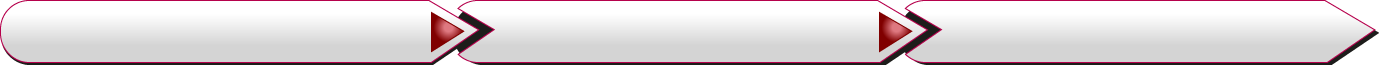 ACCESSIBILITY
QUALITY
The use of diffusions’ means inside the statistic entity and the integration to the National Accounts.

Promoting budget stability for SBR.
To make it accessible to other branches in DANE by designing and carrying  out a dissemination programme of the directory

The legal frame ought to be strengthed to give the DANE the attributions necessary to access the administrative registers required by the SBR.
Including variables relating to continuity and demography.

Prepare business or profiles.

Improving the quality management system.
Quality indicators proposal
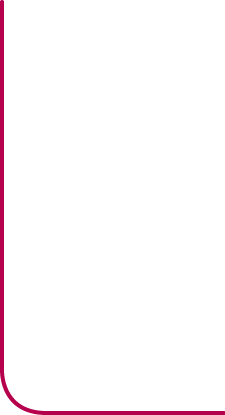 Indicator 1
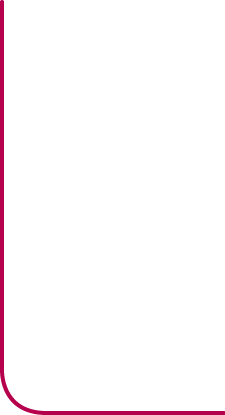 Quality indicators proposal
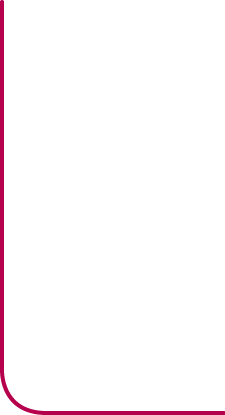 Indicator 2
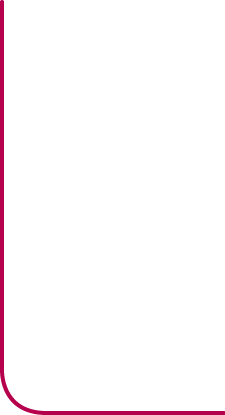 Quality indicators proposal
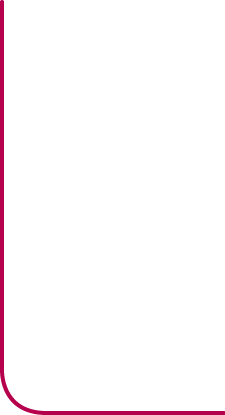 Indicator 3
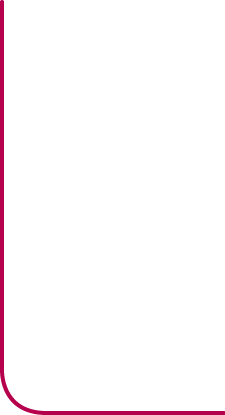 Quality indicators proposal
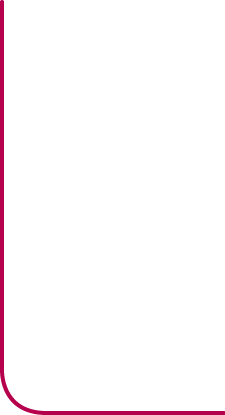 Indicator 4
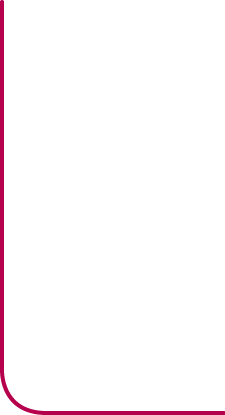 Quality indicators proposal
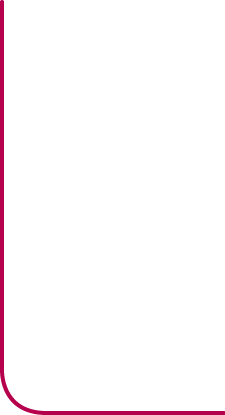 Indicator 5
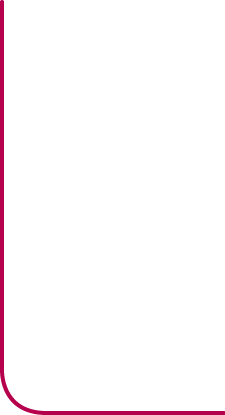 SWOT MATRIX
STRENGTHS
WEAKNESSES
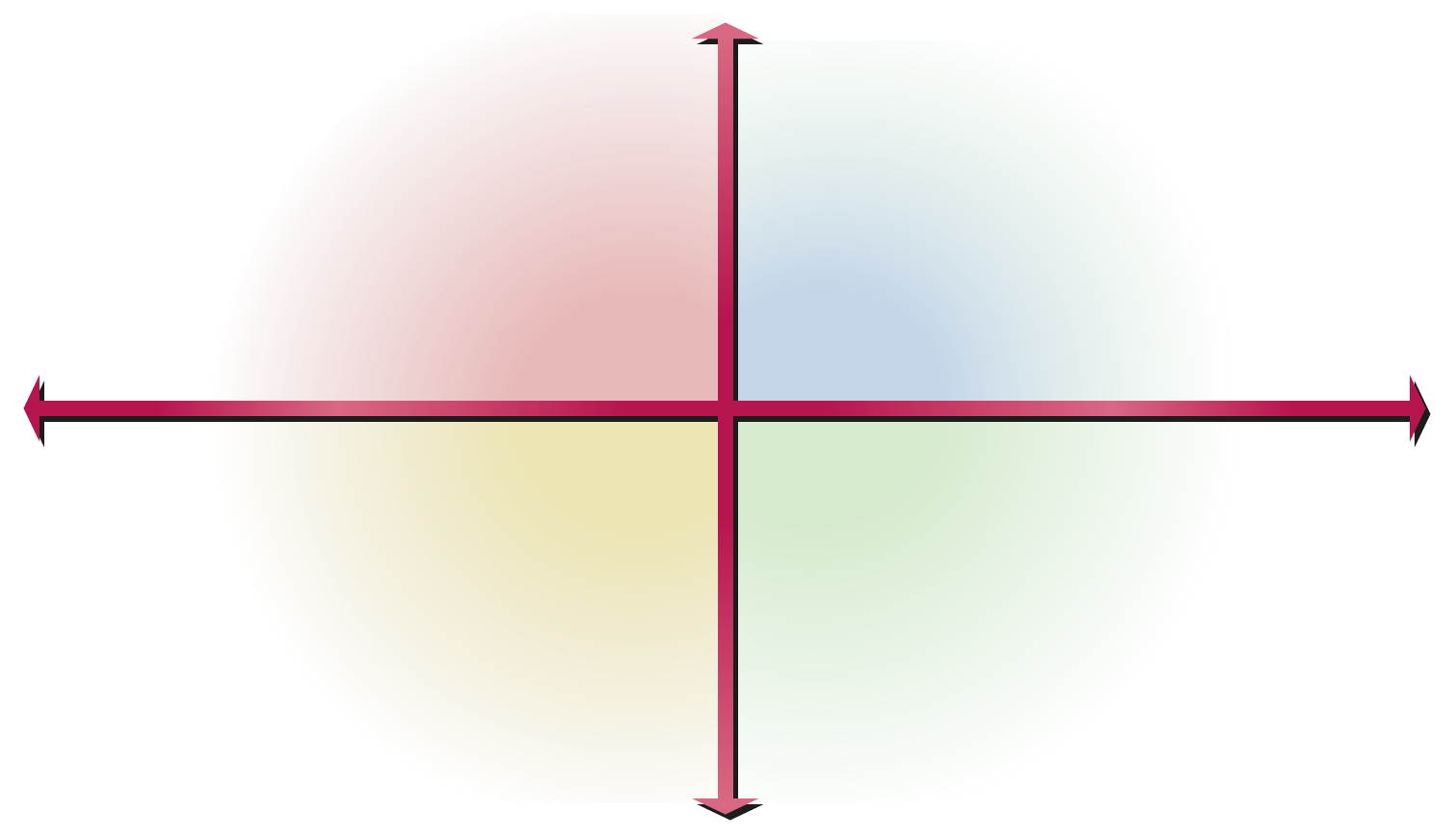 Quality: Maintenance and updating processes of SBR are regulated by the DANE quality management system.

Content: SBR includes the minimum required variables as defined by the Regional Public Goods Program

Legislation: DANE has the support of a legal framework to access external sources

Information Technology: SBR is managed and updated by a specially designed automated process
Quality: SBR is still missing important information.
Content: SBR has a low establishment coverage 
Legislación: Legislation relating to confidentiality rules out the use of   some external sources, in particular tax sources.
Promotion: Often, users have little  knowledge about the potential of SBR as a source of information
Promoting strategies and policies that help enforce the current legislation and obtaining information from other external sources  will improve the coverage of SBR.

Improving the coverage of SBR and  communication between itsusers will increase its usefulness for Dane.
Information  from  administrative sources  is often not very reliable
OPPORTUNITIES
THREAT
THANKS